Innovative Practices that Support the Recruitment, Retention, and Advancement of STEM Faculty
Denise A. Battles, David Brakke, Carmen Cid, 
David Manderscheid, and Kevin McCaul 

Council of Colleges of Arts and Sciences Panel Session
November 12, 2010
[Speaker Notes: Title slide – Denise will introduce]
Presentation Outline
Introductions and institutional contexts
The case for change
Strategies for recruitment, retention, advancement, and culture change
Wrap-up
Questions and answers
[Speaker Notes: Denise will address this slide and describe the overall integrative format we will use in this session.]
Introductions and Contexts
[Speaker Notes: This slide will introduce the next topic – no additional content is needed]
James Madison UniversityDavid Brakke
18,000 students; ~ 10% graduate

Public; non-urban

College of Science and Mathematics –                 145 full-time faculty
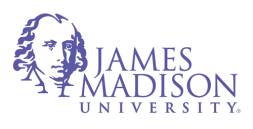 [Speaker Notes: David B. please add content as appropriate.]
Council of Colleges of Arts and SciencesCarmen Cid, Eastern Connecticut State Univ.
Nearly 500 member institutions and 1,600 deans
Disproportionately high                                                 representation among large                                            publics where gender                                                  disparities are pronounced
Provides professional develop-                                                ment for deans and chairs
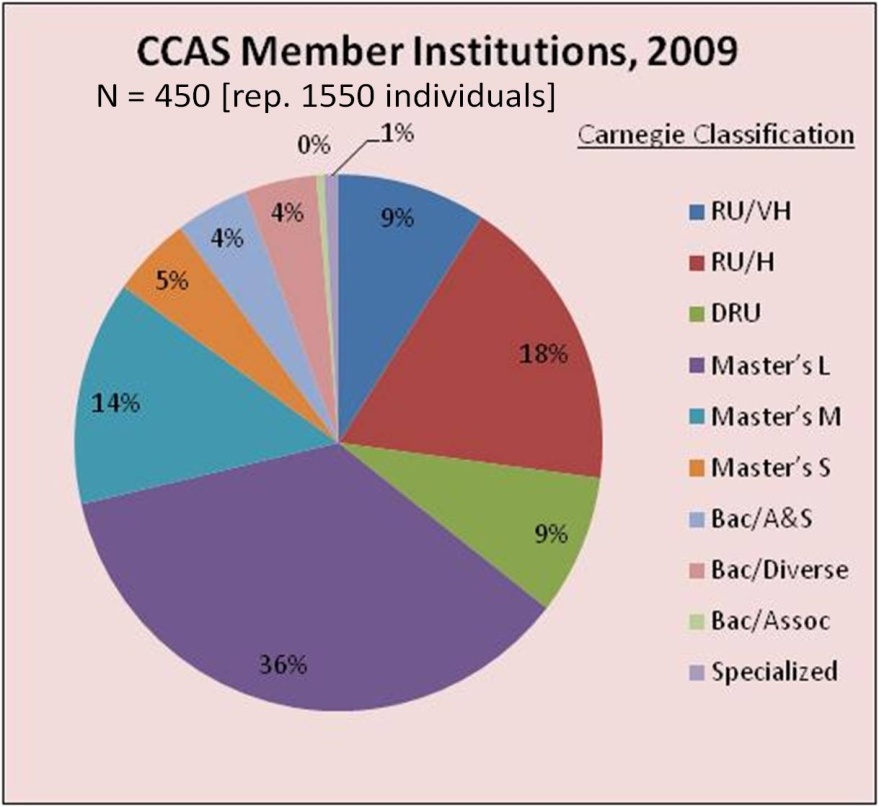 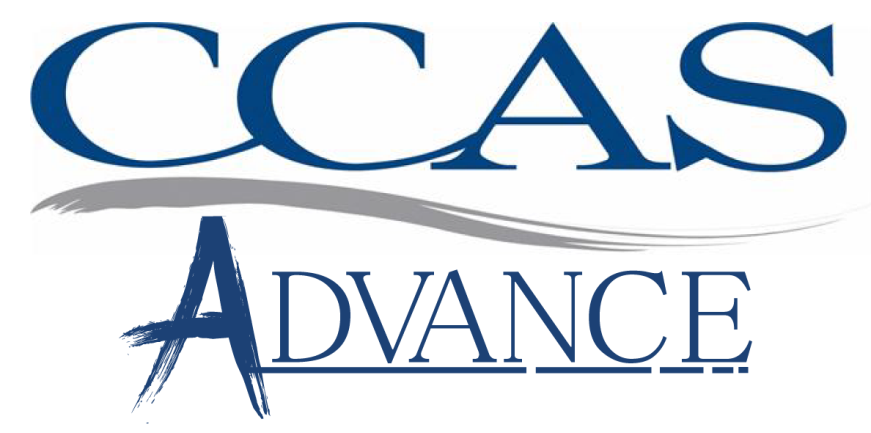 [Speaker Notes: Carmen will discuss CCAS’ context]
University of Nebraska - LincolnDavid Manderscheid
24,600 students in Lincoln, Nebraska
Big 10, AAU, Carnegie Classification, Very High Research
Third year of NSF ADVANCE Institutional Transformation Award, $3.8M, I am a co-PI
26 STEM departments in three colleges: Arts and Sciences, Engineering, and Agriculture
Varying percentages of women by STEM department
Only one female science chair
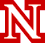 [Speaker Notes: David M. will discuss]
North Dakota State UniversityKevin D. McCaul
14,400 students in Fargo, North Dakota
Research University (high research activity); expenditures            > $100M
“Local” population of 200,000; only 6% minority
As North Dakota’s land grant university, emphasis on male-dominated academic programs (Engineering, Agriculture, Science & Mathematics)
In my college (Science and Mathematics), nine departments, 110 tenure-track faculty members, one female full professor!
Advance/Forward NSF grant began fall 2008, so we are in Year 3
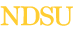 [Speaker Notes: Kevin will discuss]
The Case for Change
[Speaker Notes: Denise will comment briefly]
The Case for Change
Gender characteristics of science doctorates and faculty
73%
27%
55%
Source:  Science & Engineering Indicators 2008
45%
55%
45%
[Speaker Notes: Denise will comment briefly]
Faculty Recruitment Strategies
[Speaker Notes: This slide will introduce the next topic – no additional content is needed]
University of Nebraska - Lincoln
Dual-Career Program
The need
The development
How it works
Outcomes
[Speaker Notes: David M. will discuss]
James Madison University
Active and flexible hiring
Good colleagues and welcoming atmosphere
Facilities
Summer support
Dual-career possibilities
Strategic partnerships – SRI International
Professional development – Center for Faculty Innovation
[Speaker Notes: David B. please add content as appropriate.]
Faculty Retention Strategies
[Speaker Notes: This slide will introduce the next topic – no additional content is needed]
North Dakota State UniversityJunior Faculty Mentoring Cohorts Program*
Same gender mentoring groups 
Comprised of 2 tenured faculty (co-chairs) and 2-3 new faculty 
Meet ~ monthly from first year through 3rd-year review process
Planned activities offered once/semester (e.g., “scholarly writing; teaching assessment”)
Most frequently discussed topics
teaching effectiveness
starting a research program
PTE process
Work-family life issues
Informal rules of the institution
Networking within the department 
*(program developed by Wendy Reed, Biological Sciences & Donald Schwert, Center for Science and Math Education)
[Speaker Notes: Kevin will discuss.]
James Madison University
Center for Faculty Innovation
Mentoring
Developing leadership
Empowering faculty
Research and travel support
Active and engaging seminars
[Speaker Notes: David B. please add content as appropriate.]
Advancement Strategies
[Speaker Notes: This slide will introduce the next topic – no additional content is needed]
North Dakota State UniversityEmerging Leadership Program
Within College of Science & Mathematics
Identified 14 “potential leaders” (advanced assistant and associate professors)
Target both department leadership but also university committee leadership (e.g., program review)
Monthly or twice-monthly group sessions 
Sample Topics
Why be a leader?  And why not?  (panel session)
Dep’t organization/structure (forming committees, setting agendas, assigning teaching—chair panels) 
Conflict management (case studies)
University structure (dealing with administrators and who are they, anyway?)
Budgets:  department, college, university levels (panel)
[Speaker Notes: Kevin will discuss]
University of Nebraska - Lincoln
Associate Professor Program
The need
The development
How it works
Outcomes?
[Speaker Notes: David M. will discuss]
Strategies for Culture Change
[Speaker Notes: This slide will introduce the next topic – no additional content is needed]
University of Nebraska - Lincoln
Most people want diversity
Especially when money is involved
Leadership 
Peer pressure
Insight from below
Data
[Speaker Notes: David M. will discuss]
Council of Colleges of Arts and Sciences
Organizational change as a means of facilitating institutional change in member institutions
Target audience = mid-level academic leaders (chairs, deans)
NSF ADVANCE grant secured to promote 
leadership development that considers gender equity 
acquisition of new knowledge and skills for enhancing recruitment /retention of diverse faculty
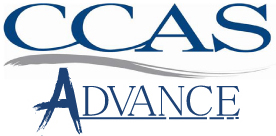 [Speaker Notes: Carmen will discuss]
Goals of the CCAS ADVANCE Initiative
Infuse gender equity content and activities into CCAS's PD programs in a sustainable way.
Maximize opportunities for positive impacts of the CCAS ADVANCE Initiative on individuals underrepresented in STEM disciplines.
Develop, utilize, and make widely available a set of robust case studies that incorporate gender equity elements.
Progress to Date
Developed internal and external overseeing infrastructure with diverse representation
Developed 5 case studies and 3 guides
Infused gender equity content into CCAS seminars for new Deans and for Dept. Chairs – July 2010, October 2010, with outreach to MSI’s
Panel, poster and workshop presentations at 2009 and 2010 CCAS annual meetings
Created web pages and began                                    collecting resources to inform                                        CCAS members
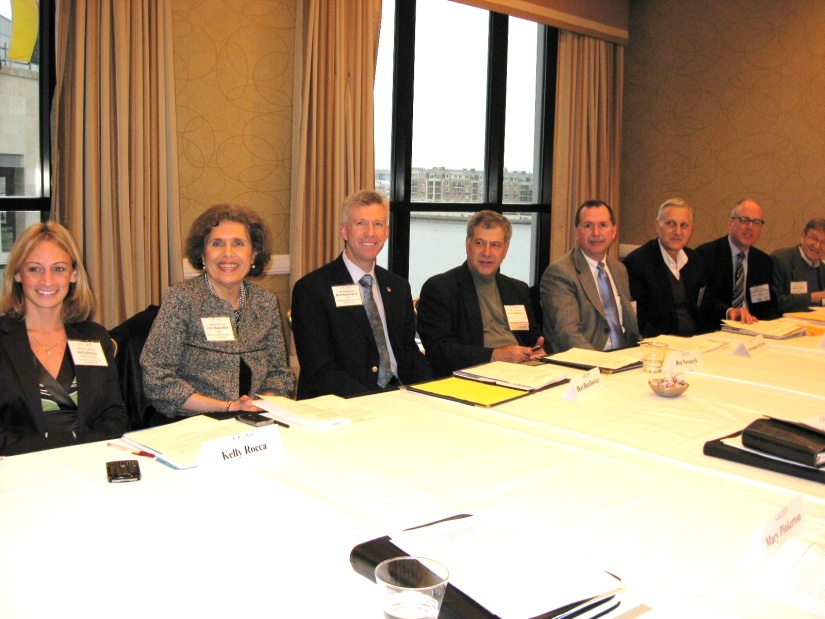 2009 CCAS case study session
Challenges and Future Plans
Increasing awareness of how perspectives affect decision-making, policy-making to audiences with varied GE understanding
Seamless integration of GE content within CCAS existing programs, and facilitator training
Increasing interactive GE discussion resources
Recruitment of GE-focused facilitators for CCAS professional development programs
Development of more GE-related case studies, reflecting CCAS member needs
Wrap-up
[Speaker Notes: Denise will making some concluding observations/remarks]
Acknowledgements for the CCAS ADVANCE grant
This material is based upon work supported by the National Science Foundation under Grant No. 0930138. Any opinions, findings, and conclusions or recommendations expressed in this material are those of the author(s) and do not necessarily reflect the views of the National Science Foundation.
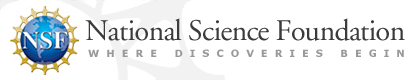 [Speaker Notes: Denise will provide NSF acknowledgment]
Q - and - A
[Speaker Notes: Denise will facilitate the Q-and-A with the audience]